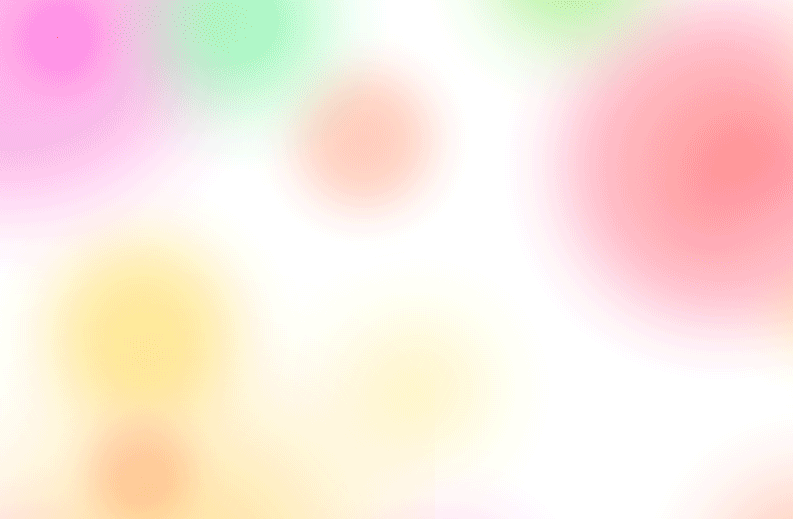 Rainbow Home Church
注目耶稣之249
争战与得胜
彩虹之家
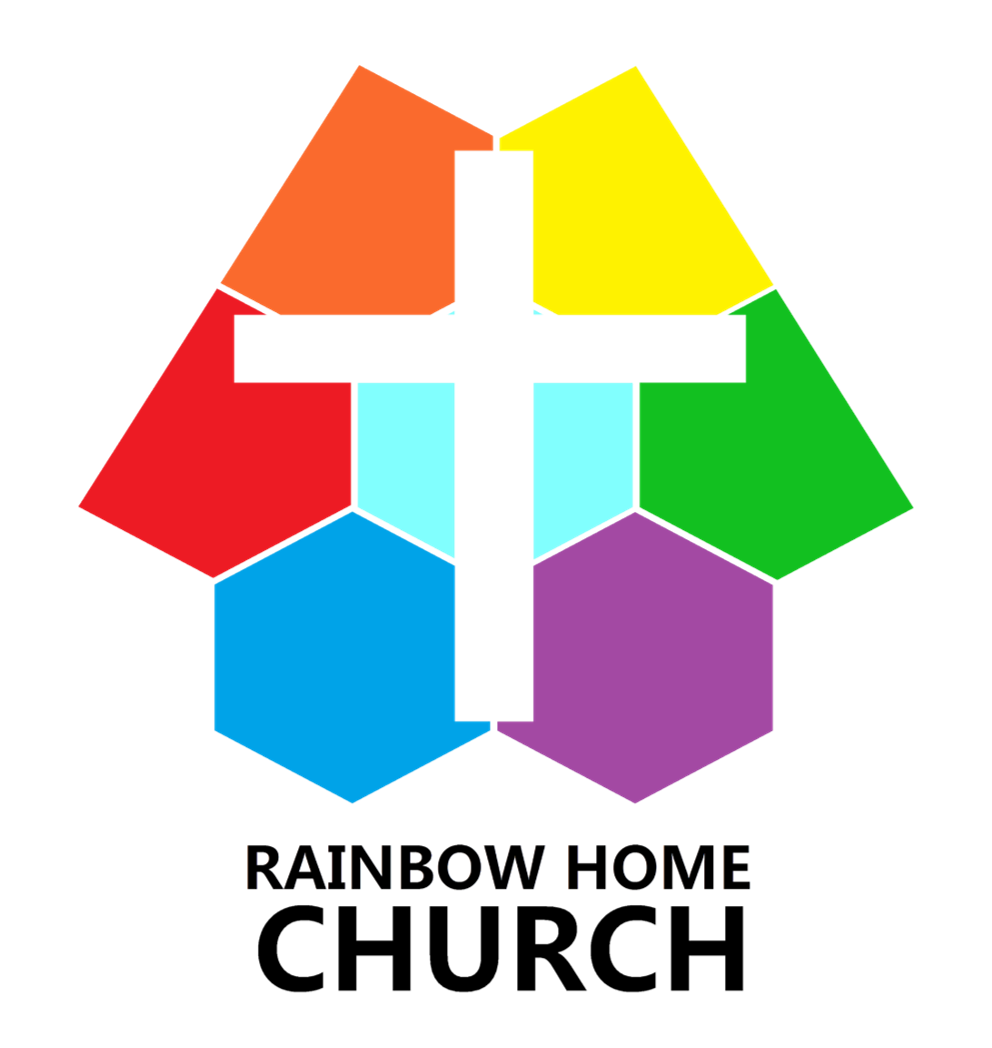 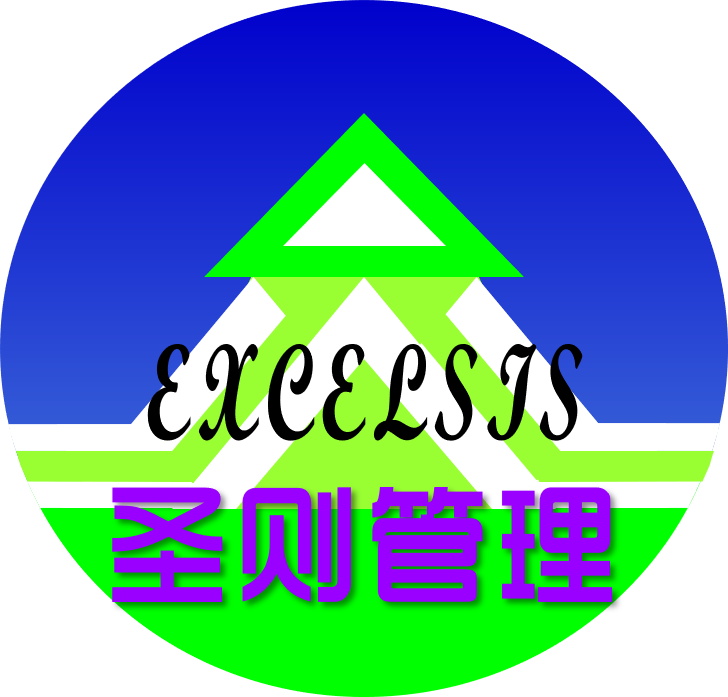 争战与得胜
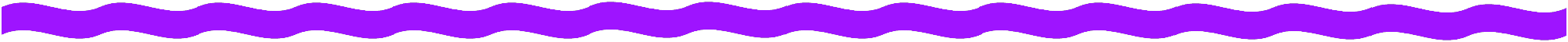 体贴神意
披荆斩棘
得
温故知新
体贴人意
肉体名利
舍
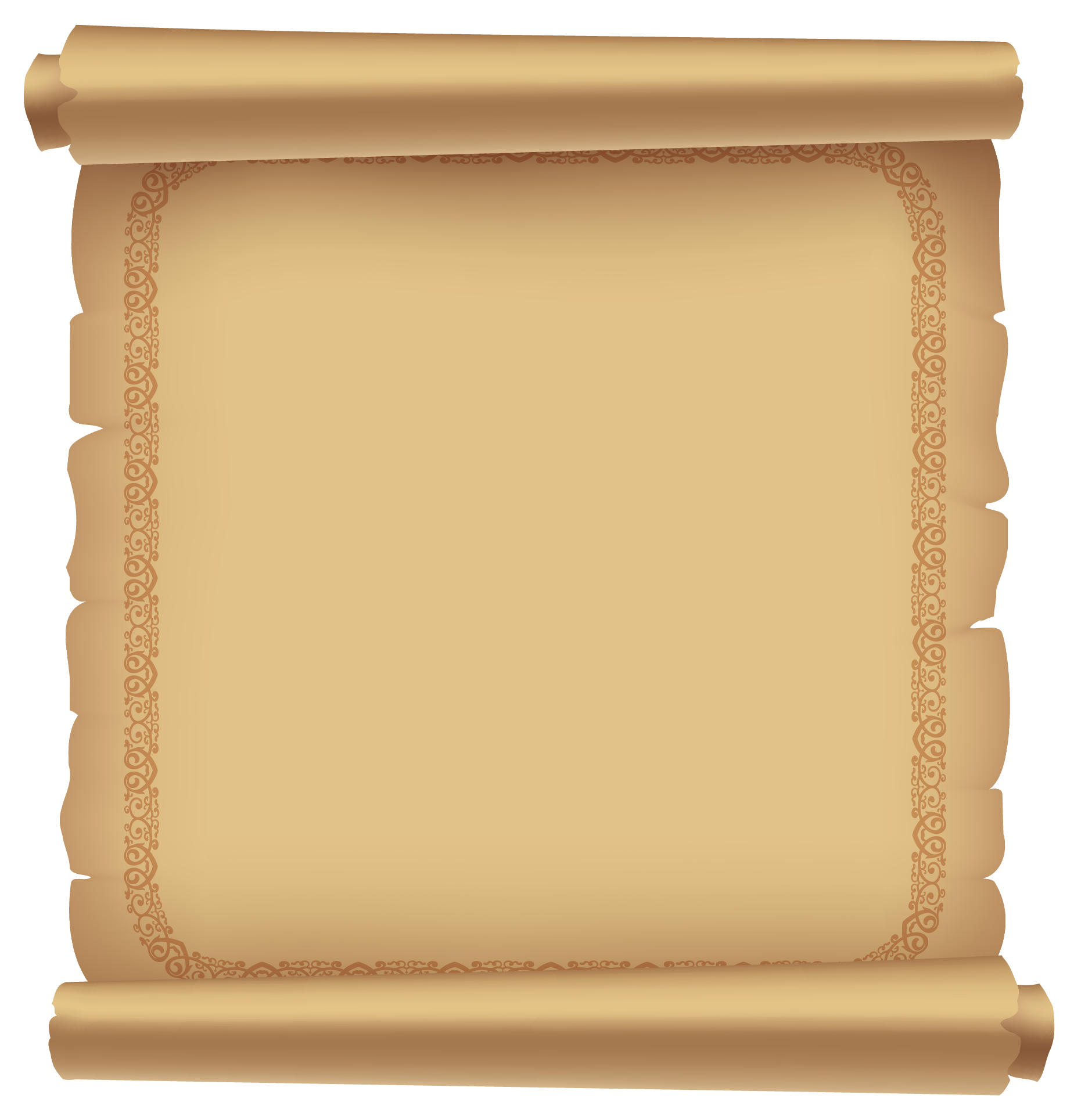 诵读经文
弗 6:12 因我们并不是与属血气的争战，乃是与那些执政的、掌权的、管辖这幽暗世界的，以及天空属灵气的恶魔争战。
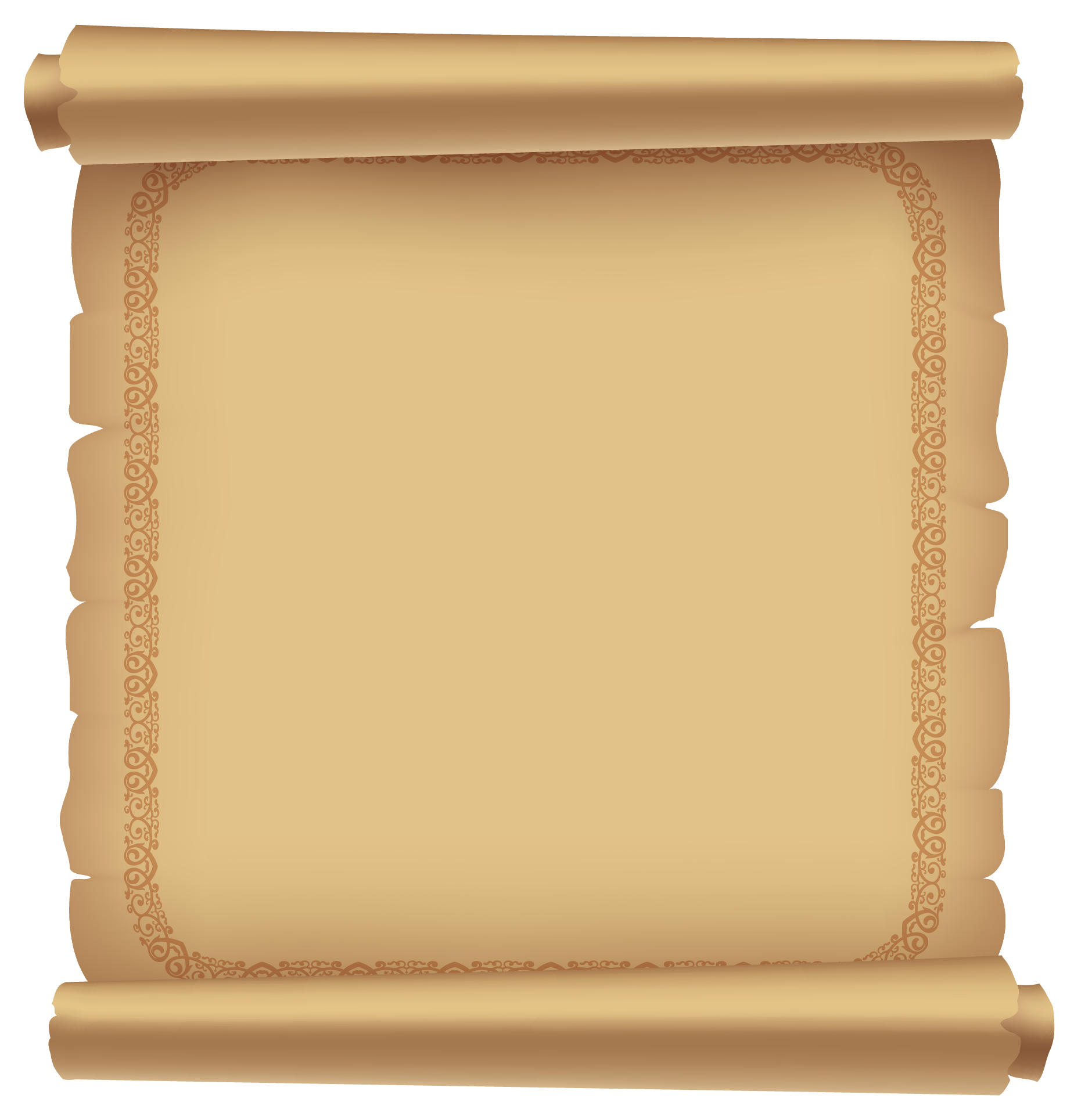 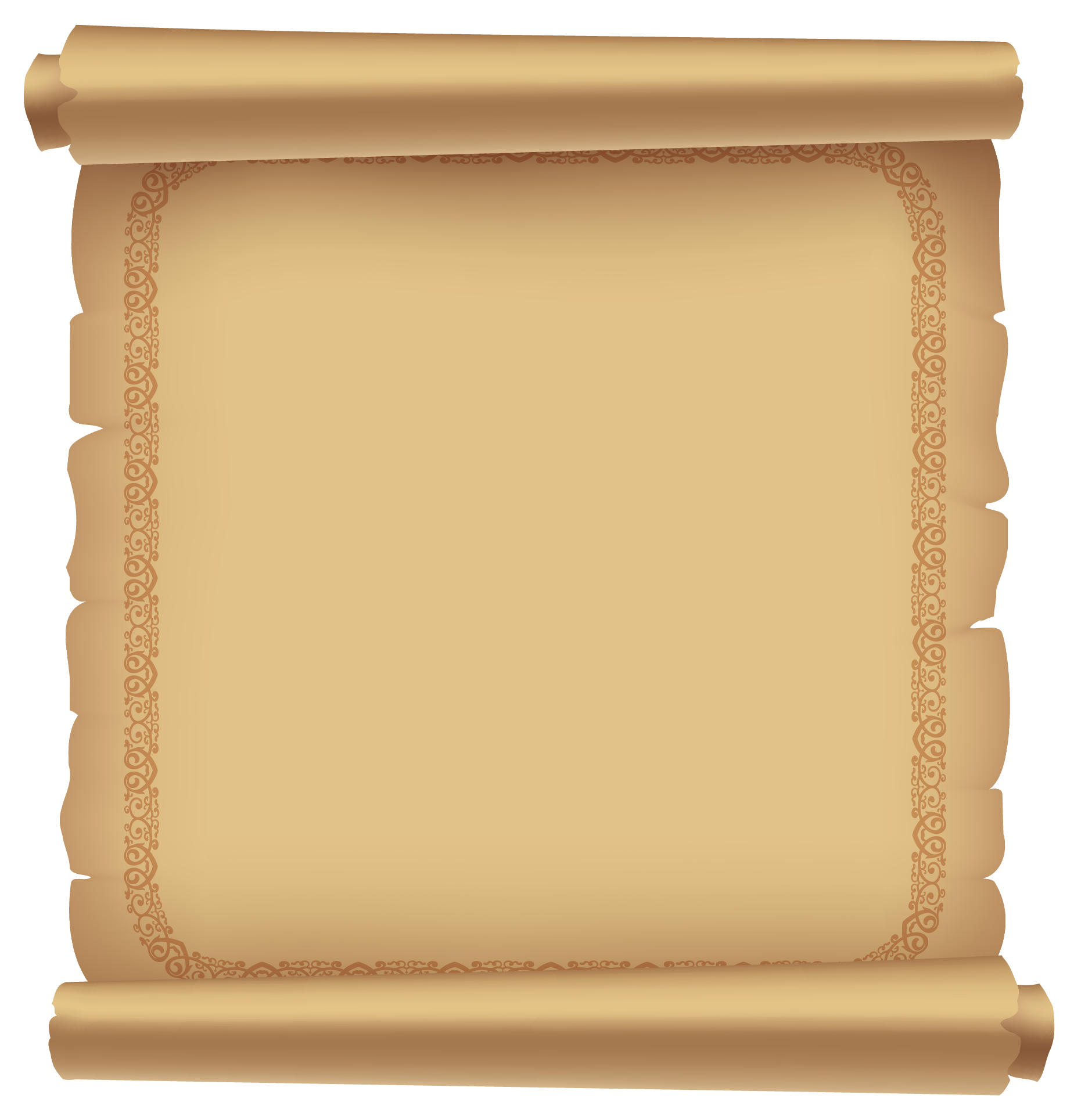 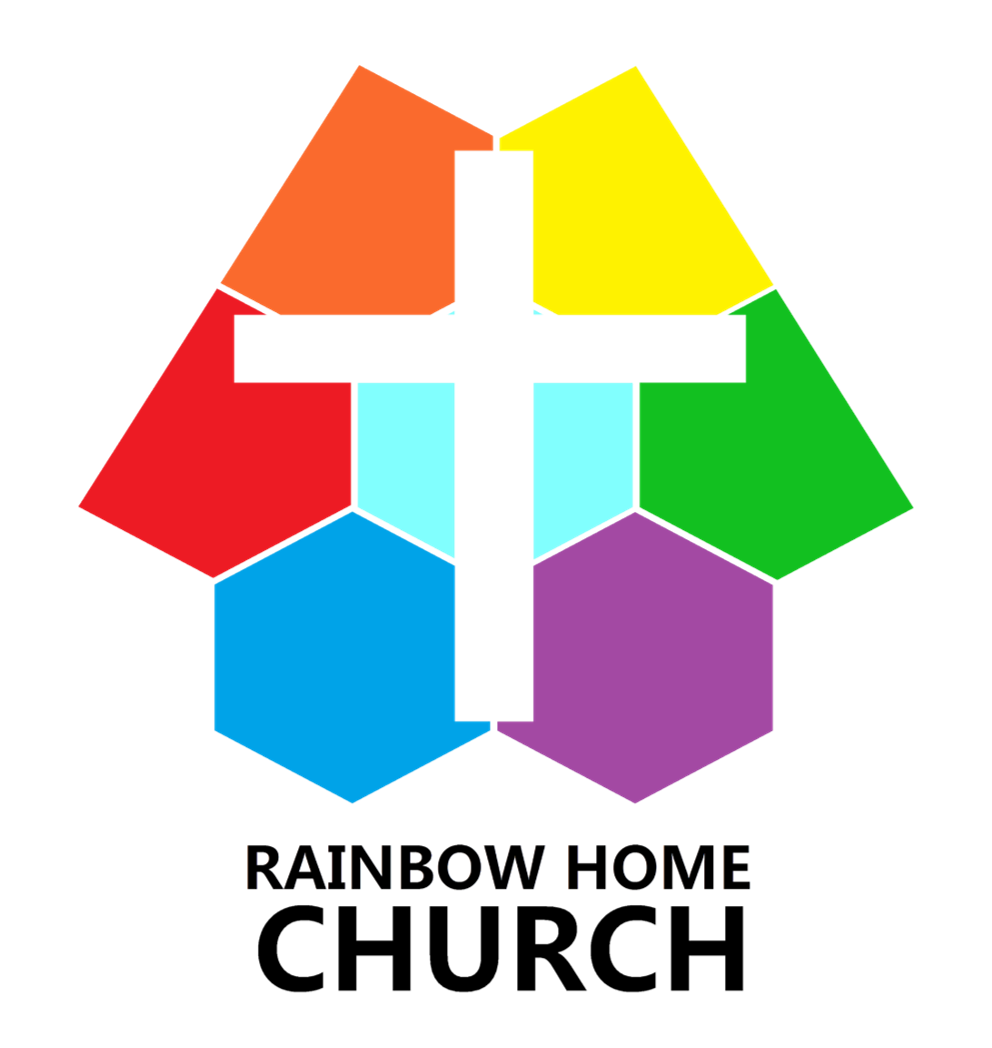 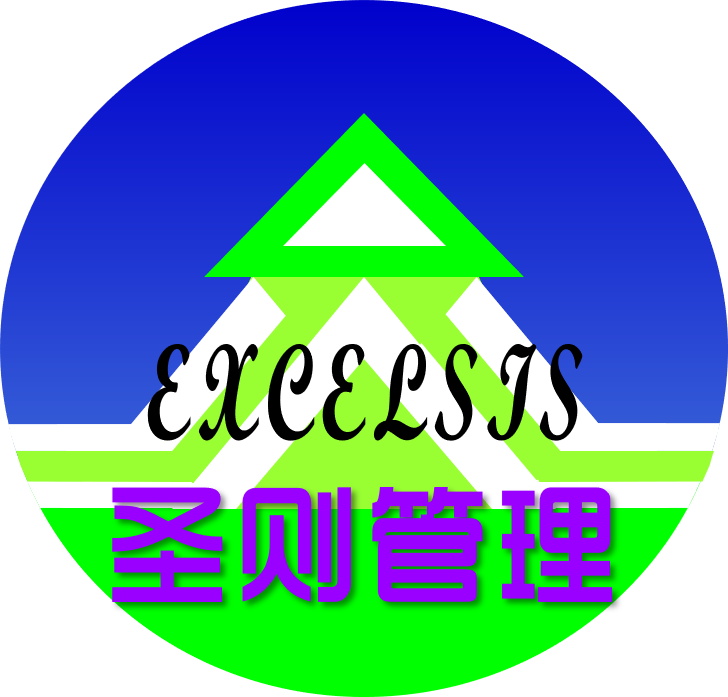 争战与得胜
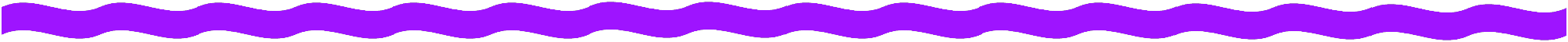 争战时常有
真相要吃透
因
灵界常态
如欲想得胜
方法要对头
法
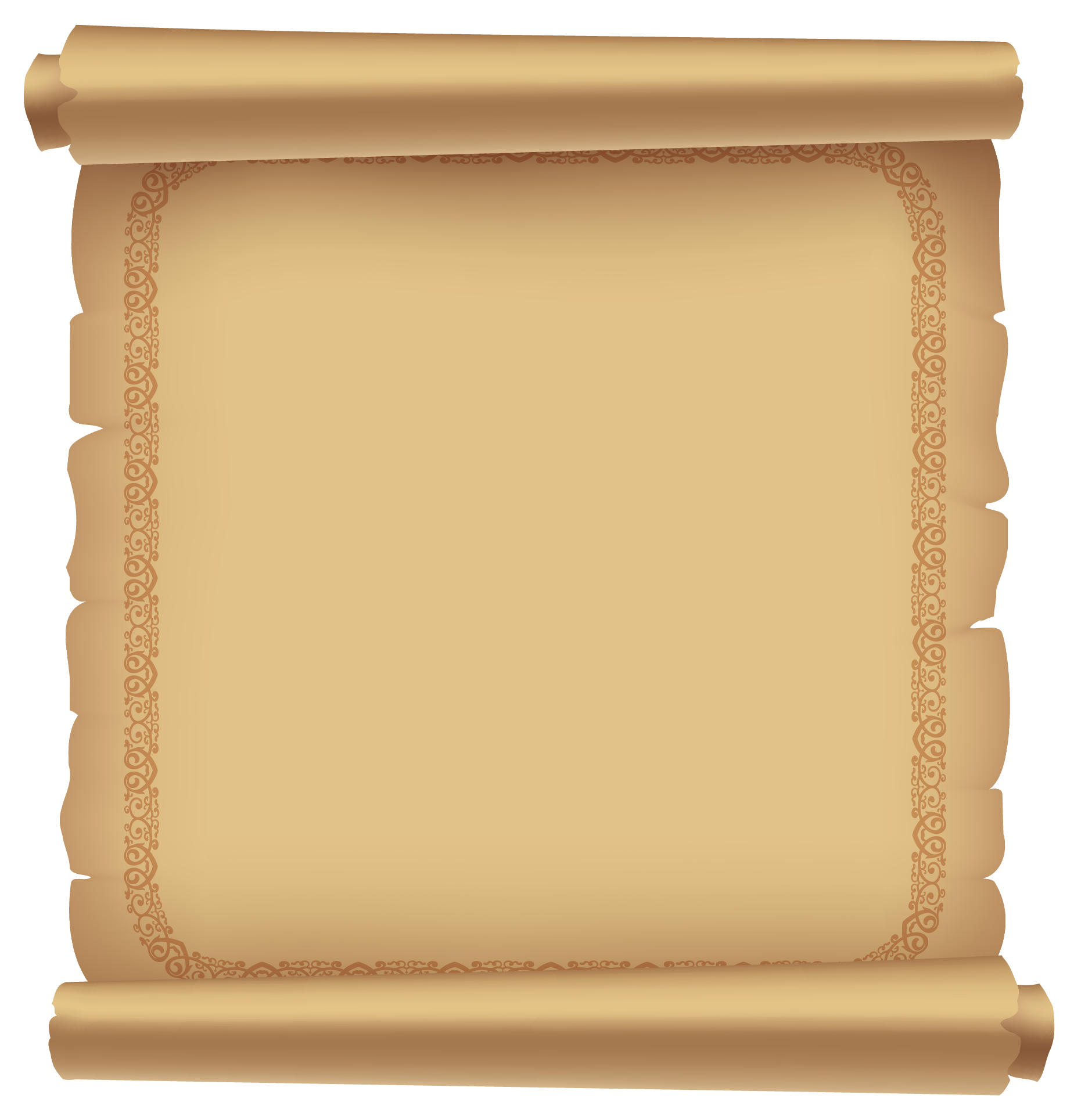 诵读经文
约 10:10 盗贼来，无非要偷窃，杀害，毁坏；我来了，是要叫羊（或作：人）得生命，并且得的更丰盛。
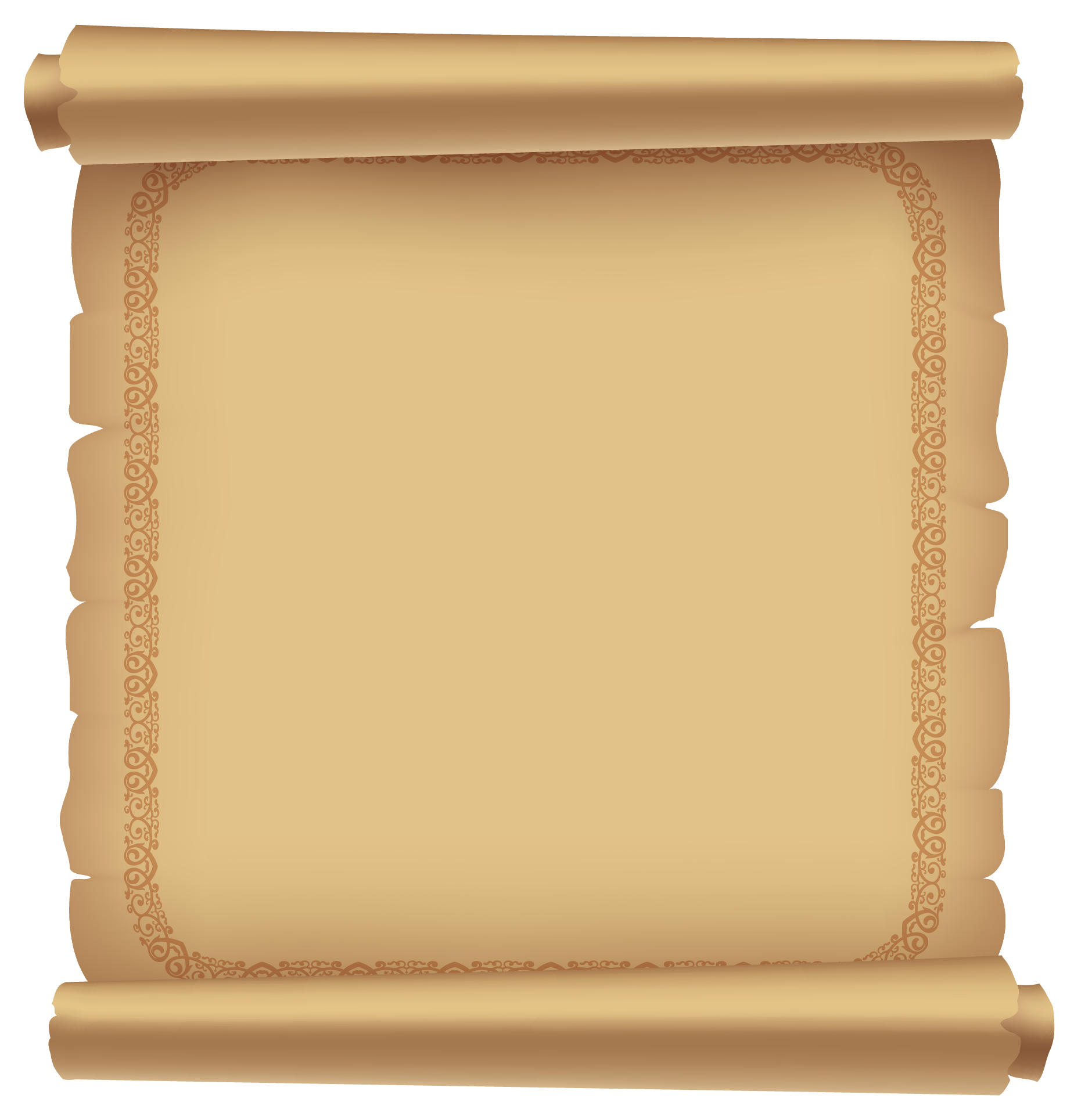 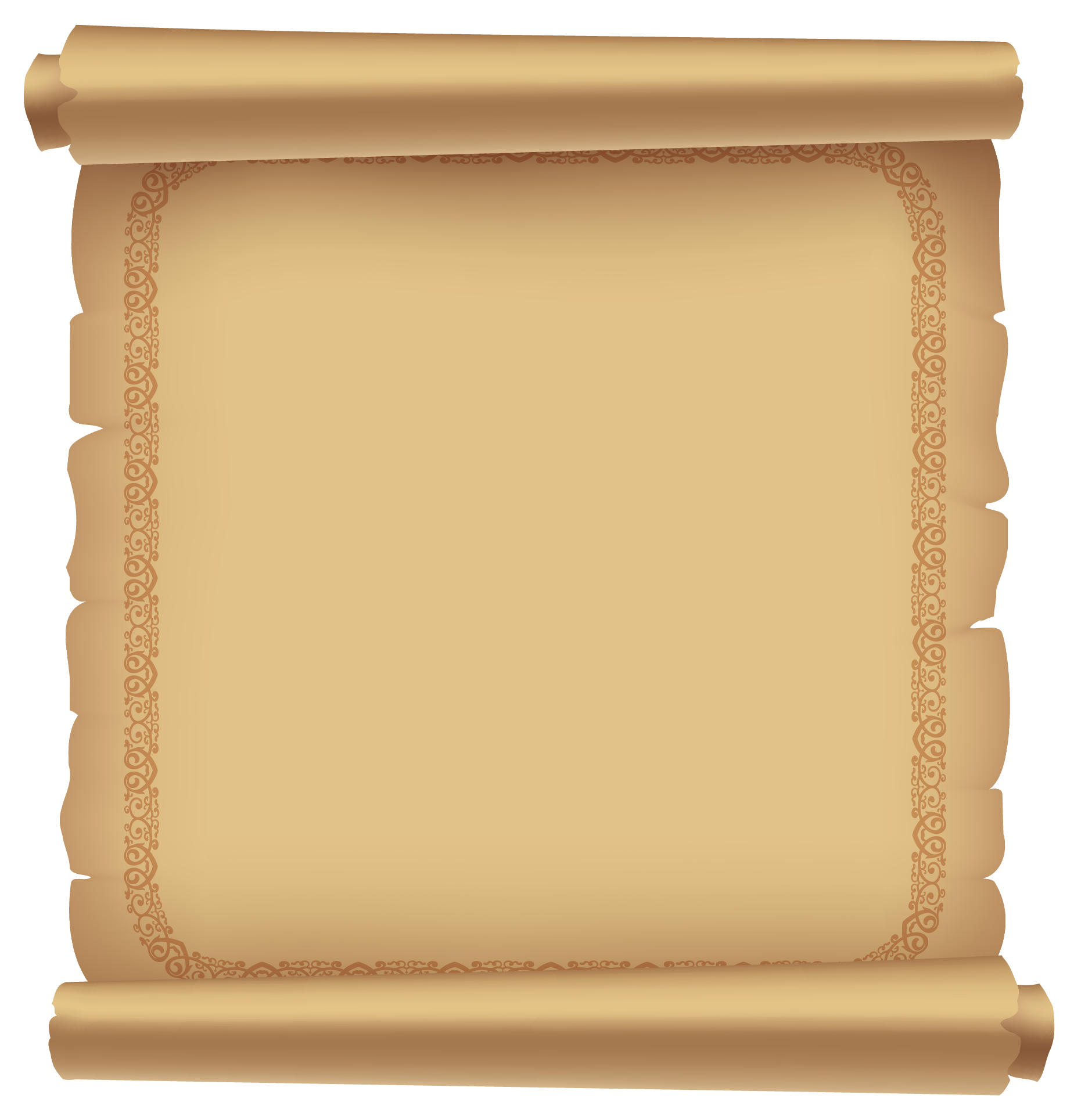 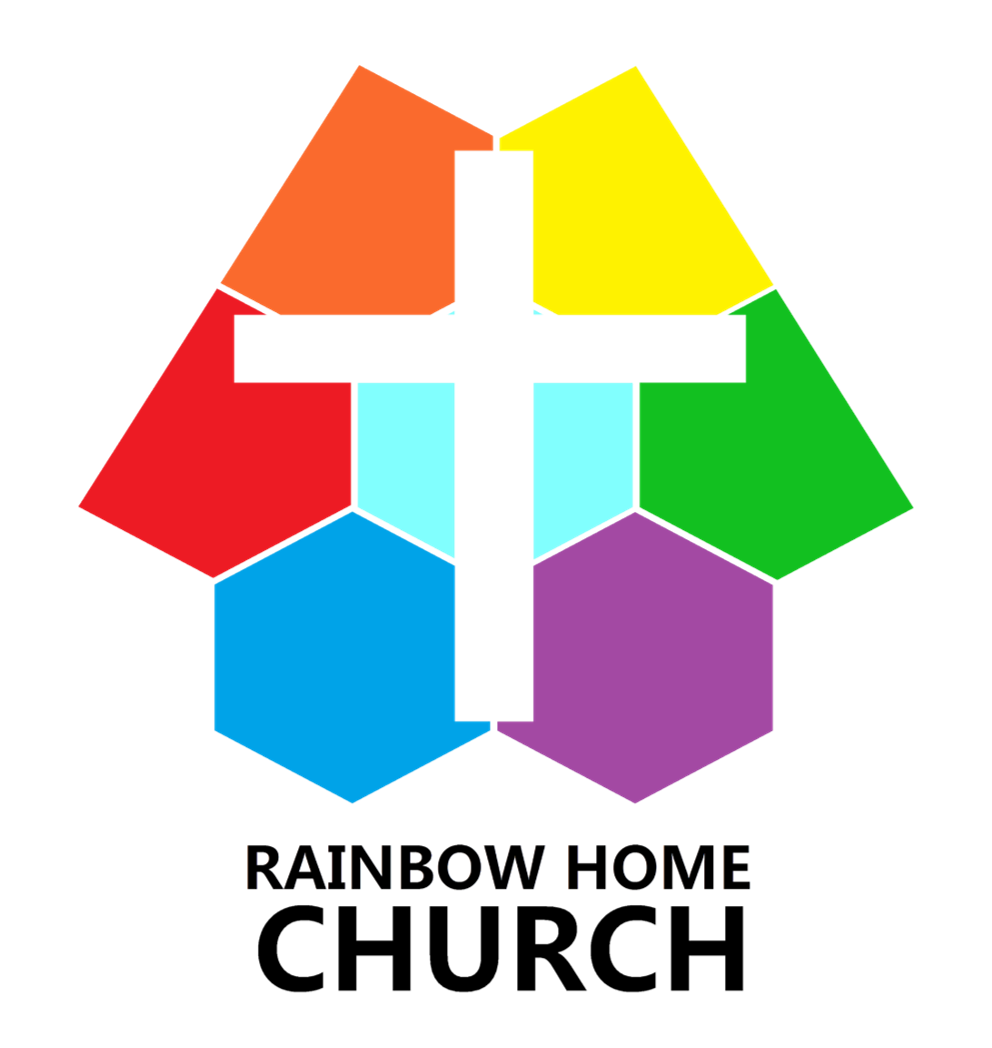 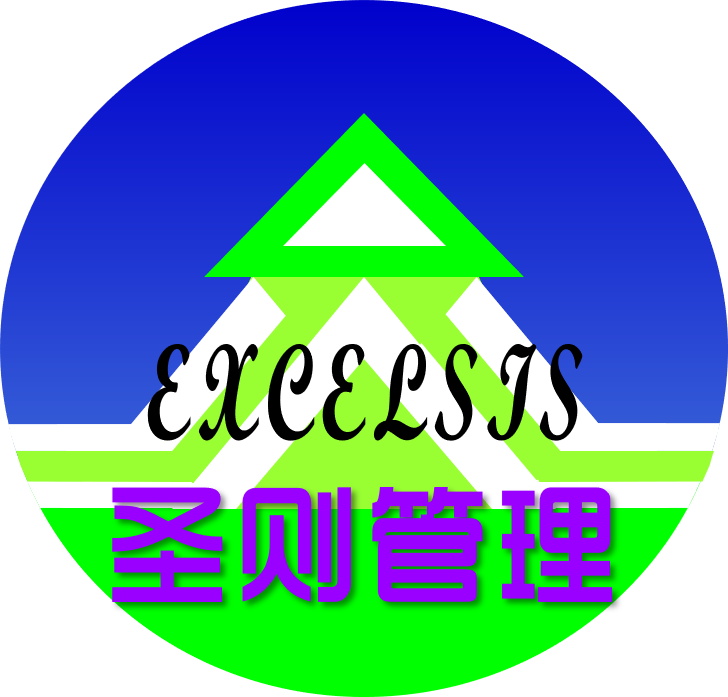 争战与得胜
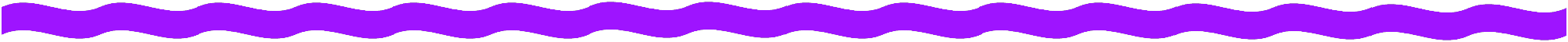 针对圣体
断瘫解体
真相当知
撒谎诱骗
控告悖逆
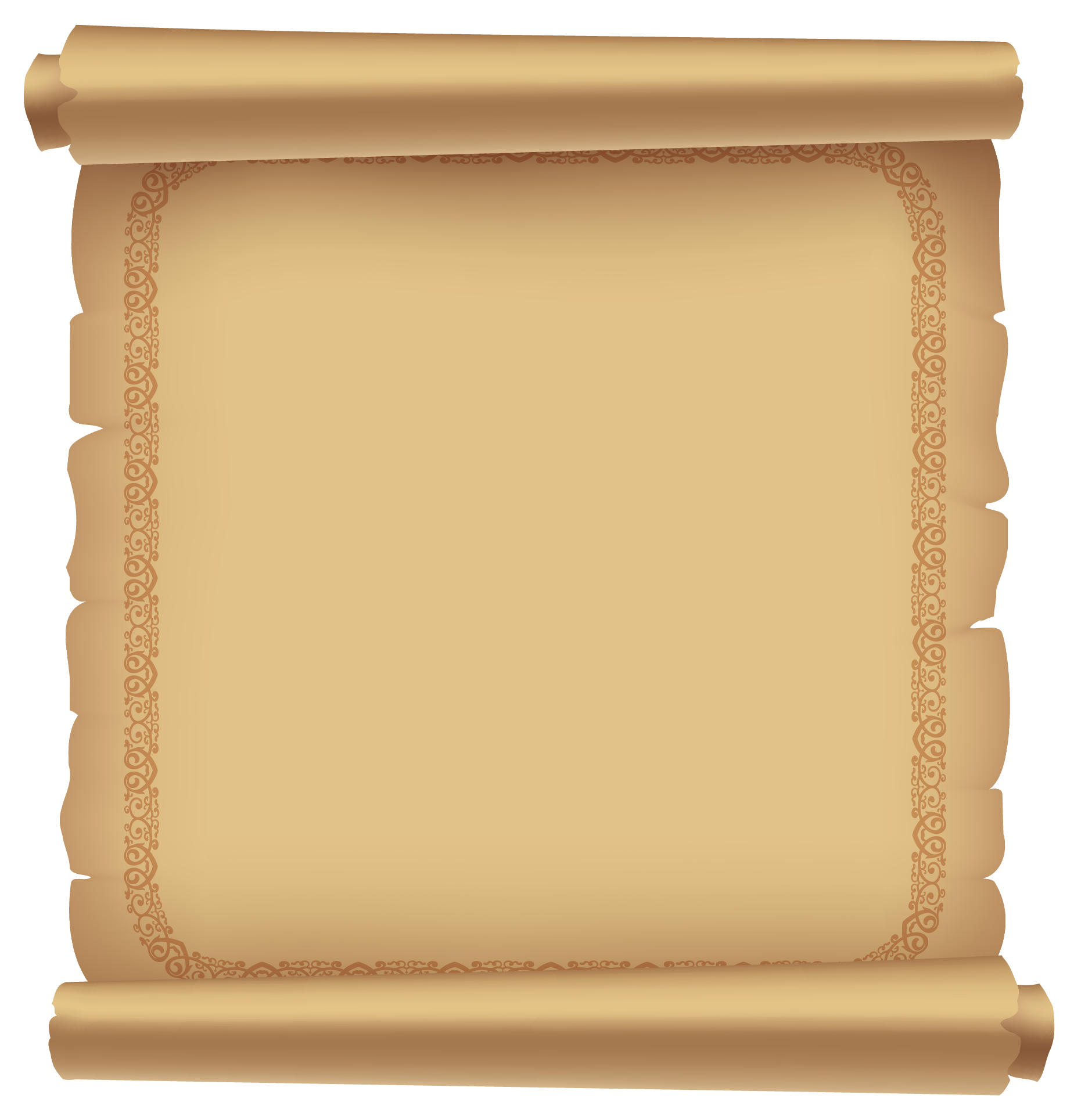 诵读经文
太 16:23 耶稣转过来，对彼得说：「撒但，退我後边去吧！你是绊我脚的；因为你不体贴神的意思，只体贴人的意思。」
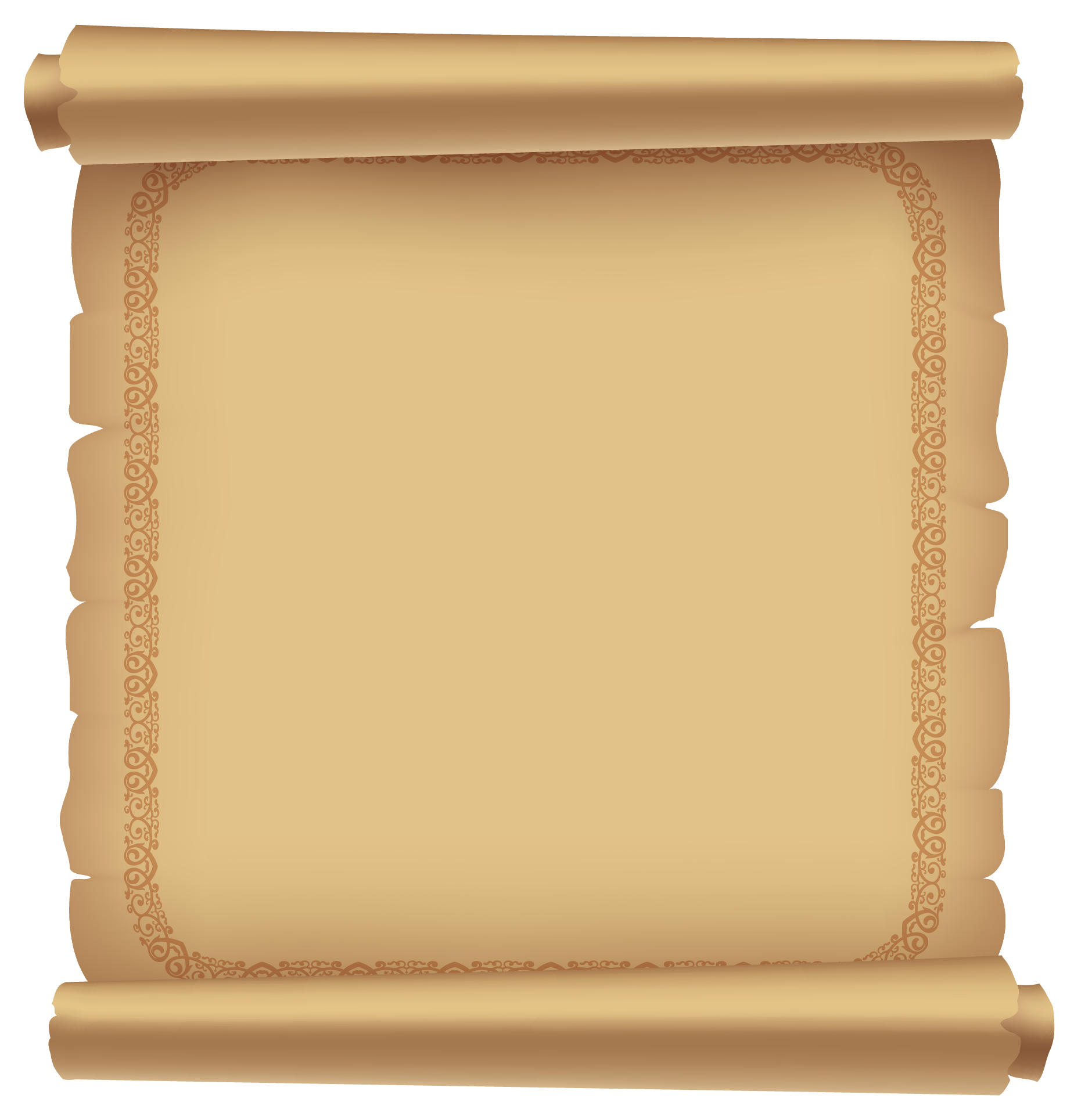 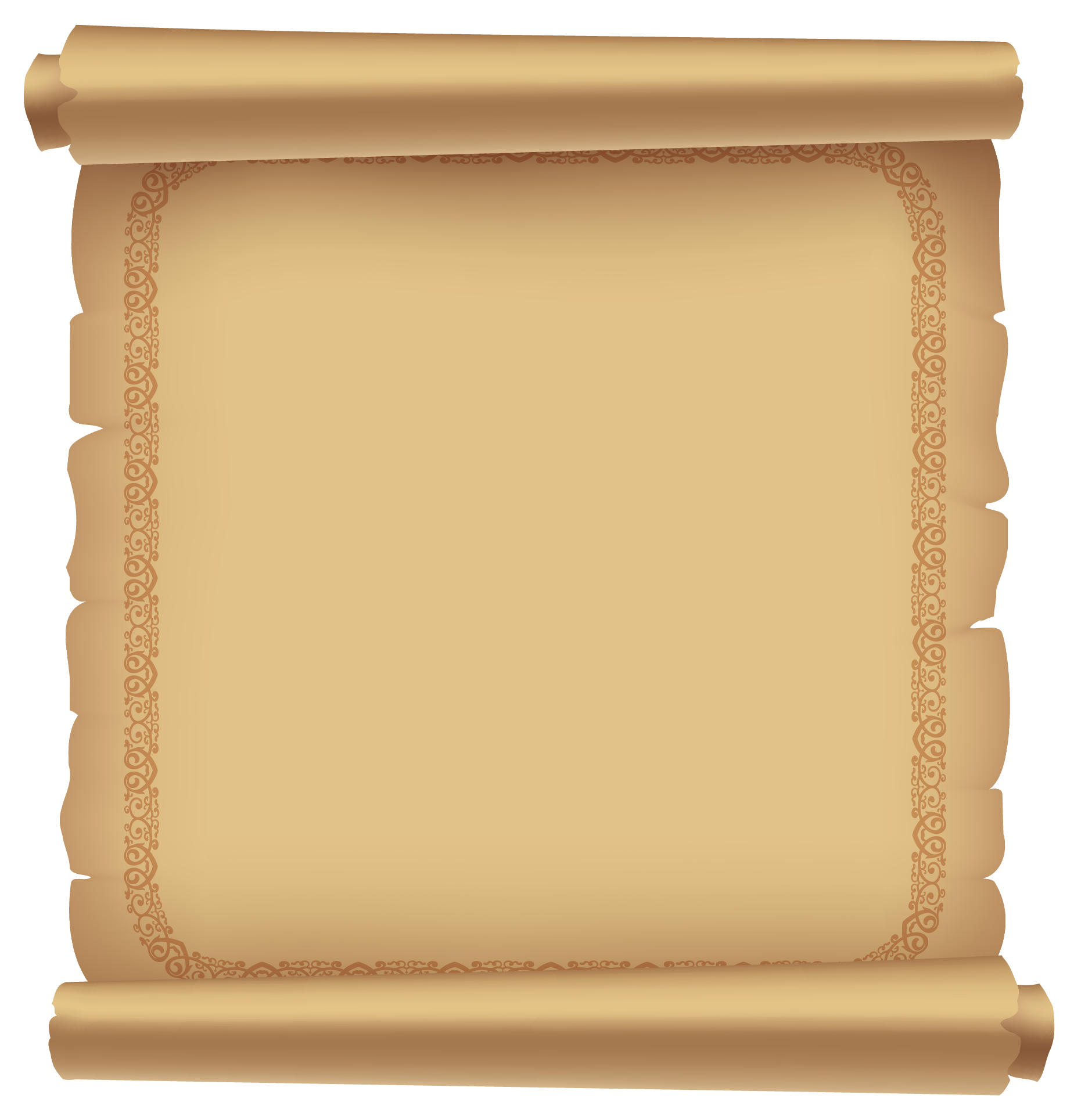 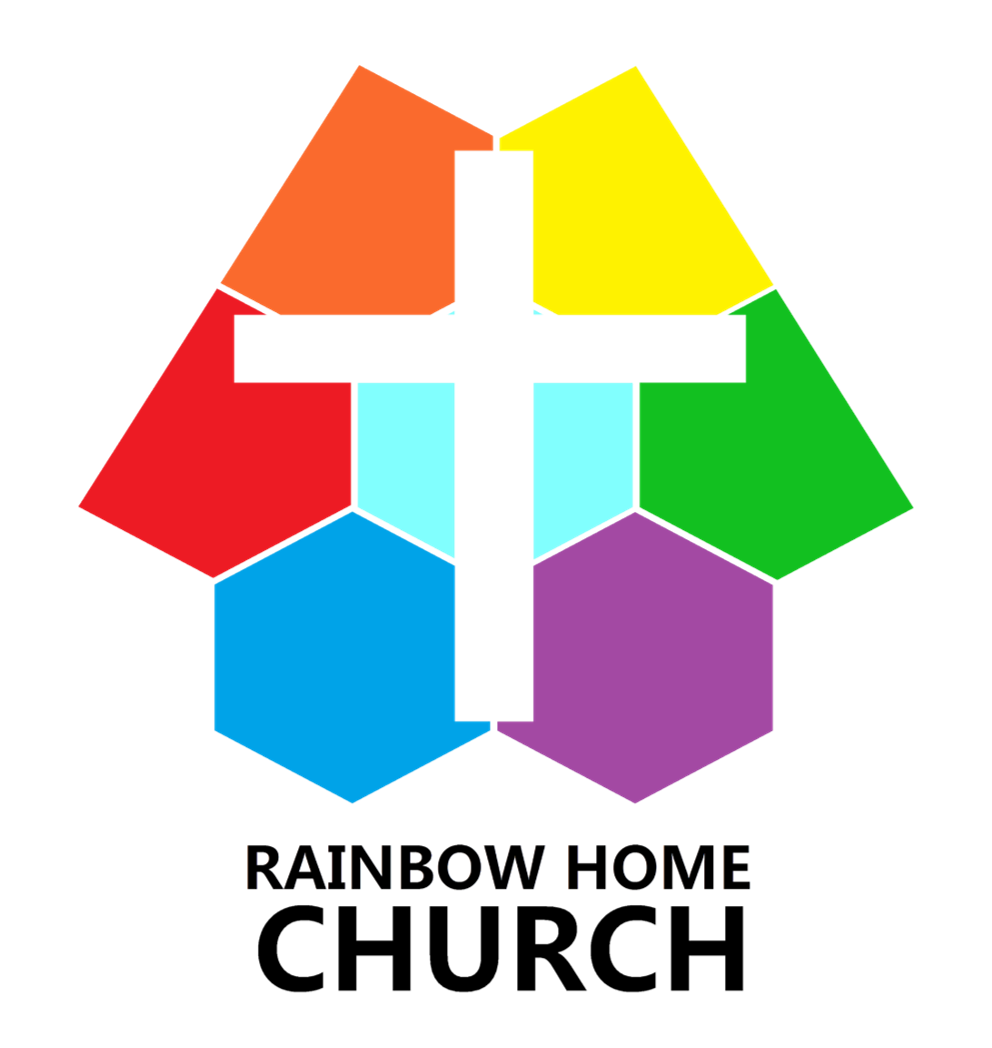 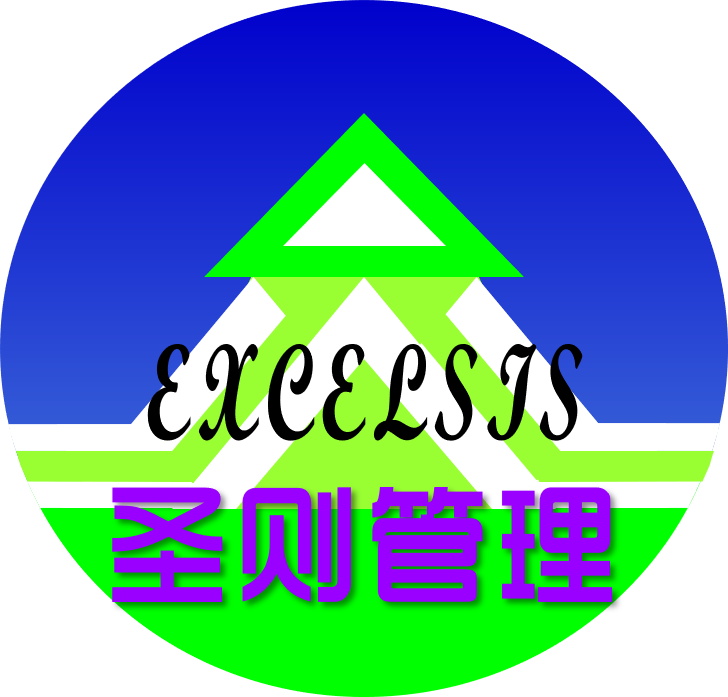 争战与得胜
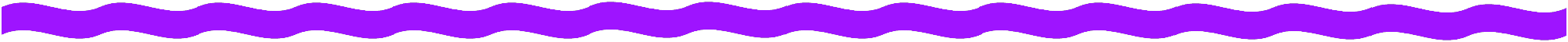 揭开幌子
直指元逆
完胜之法
顺服神意
力保合一
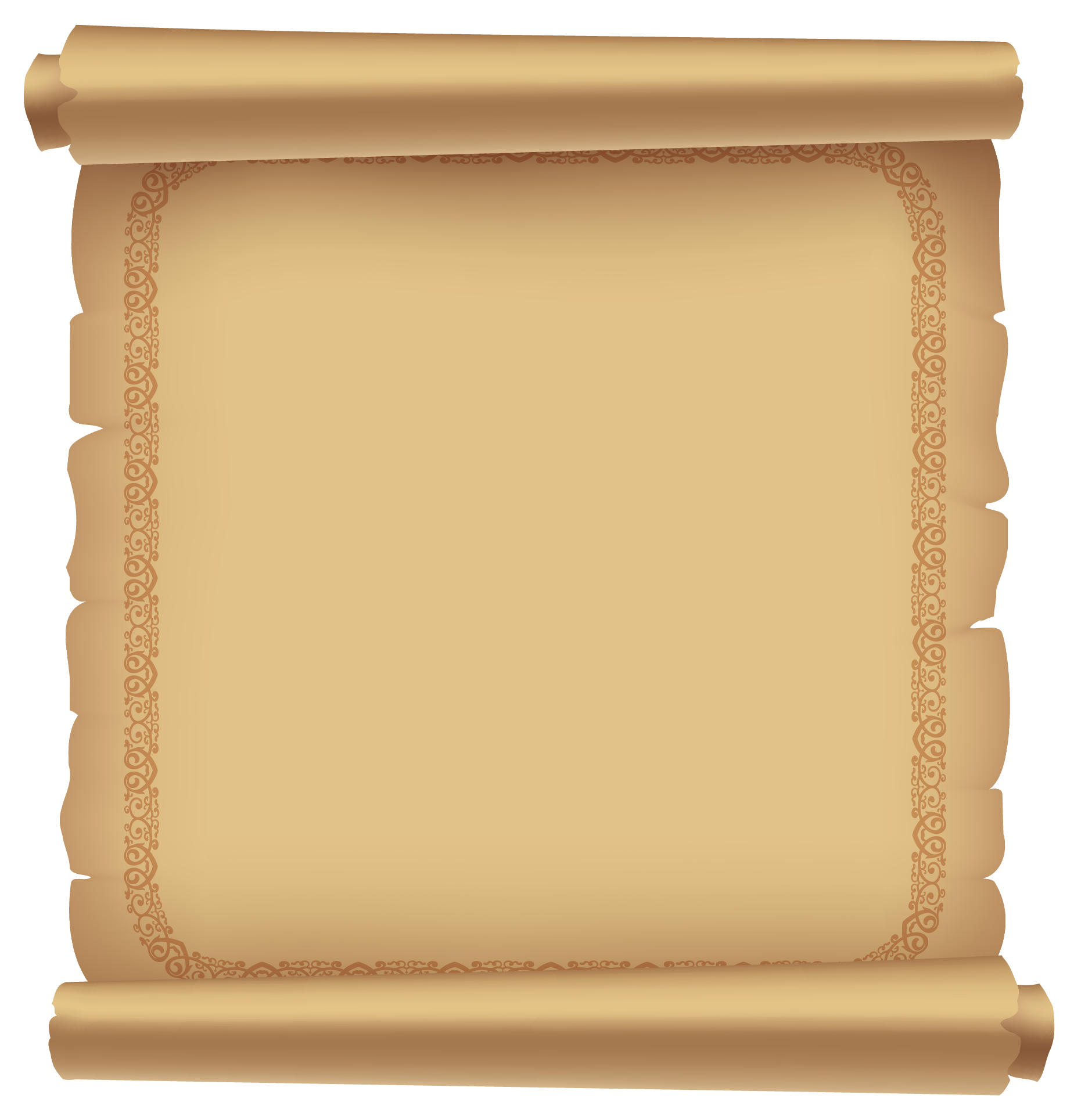 诵读经文
彼前 5:8 务要谨守，警醒。因为你们的仇敌魔鬼，如同吼叫的狮子，遍地游行，寻找可吞吃的人。
弗 4:26-27 生气却不要犯罪；不可含怒到日落，(27) 也不可给魔鬼留地步。
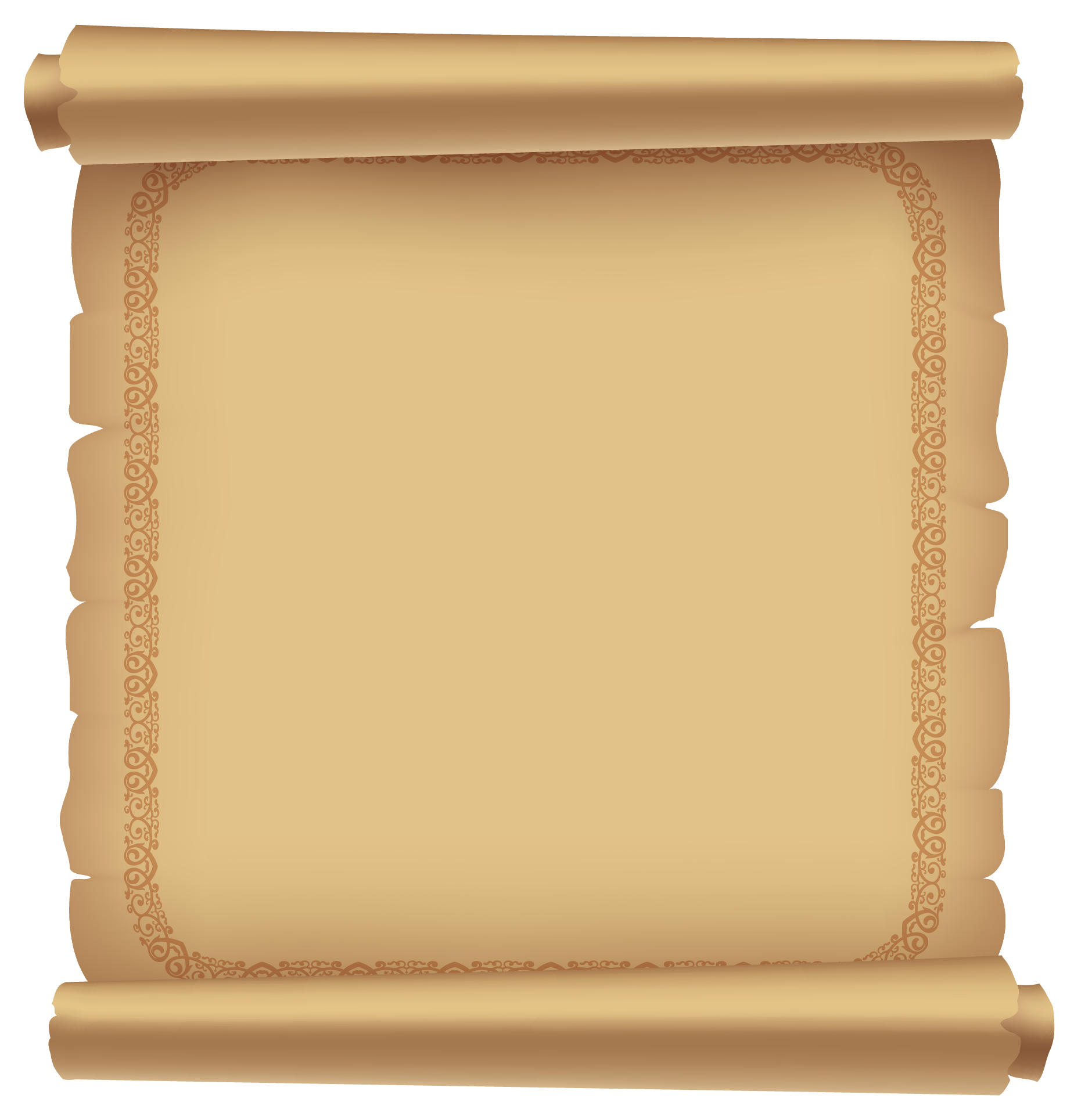 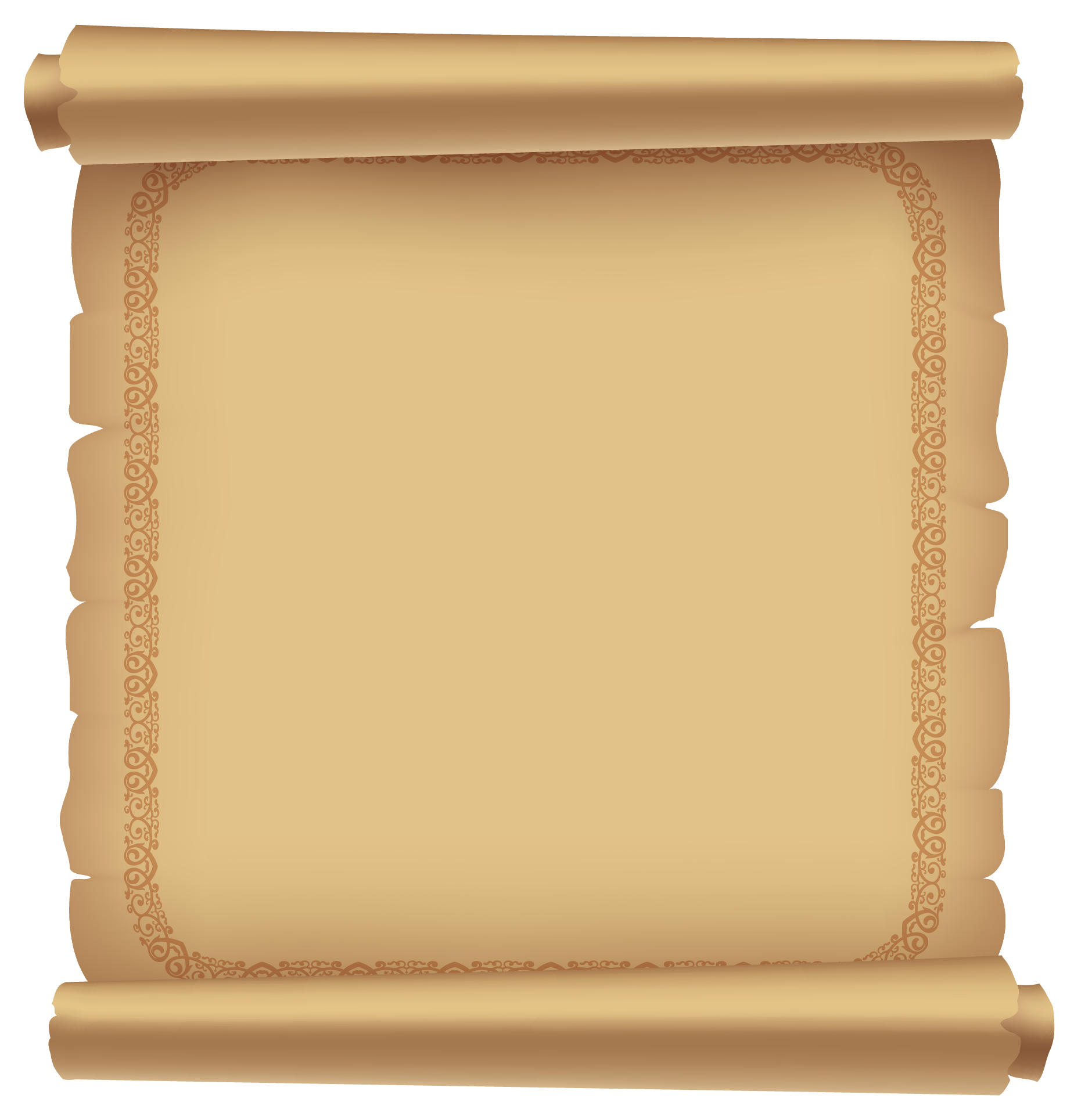 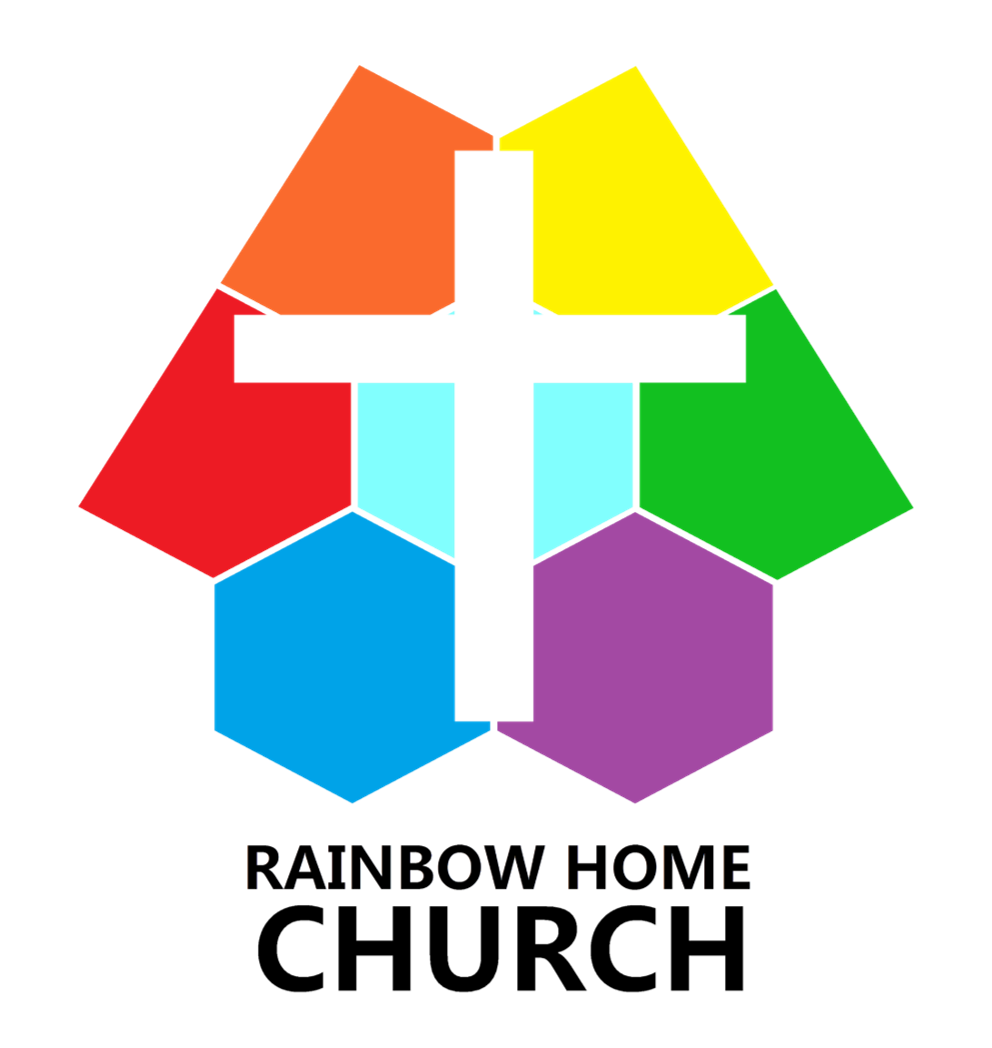 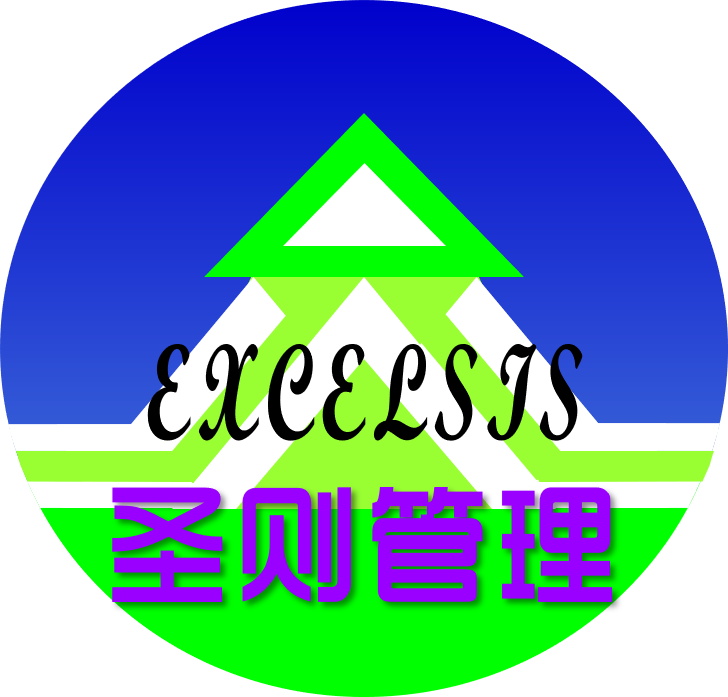 争战与得胜
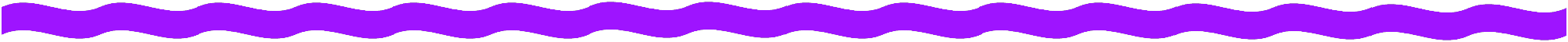 维护和一
不留余地
不败之法
魔鬼虽凶
着急没戏！
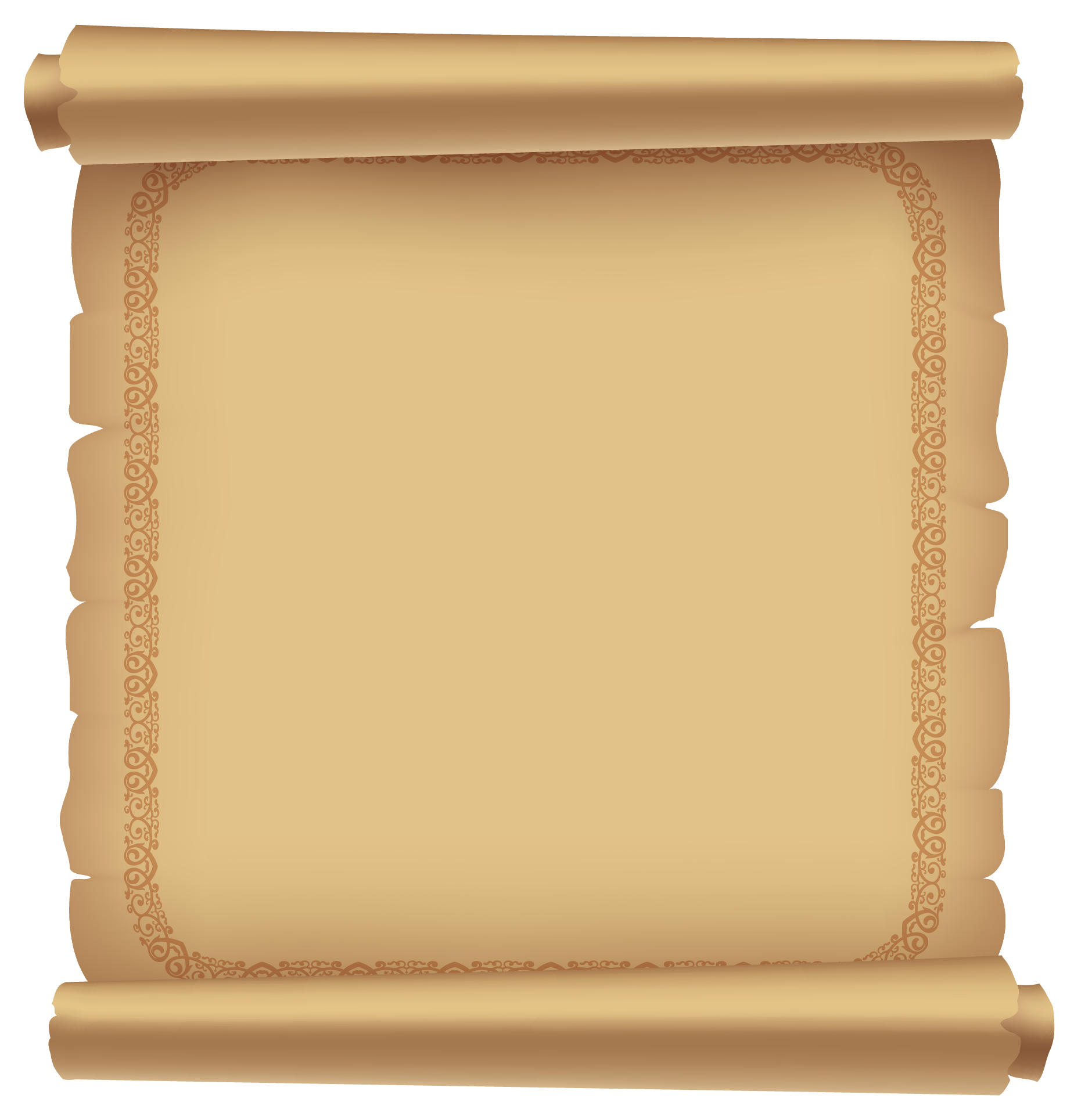 诵读经文
太 6:13 不叫我们遇见试探；救我们脱离凶恶（或作：脱离恶者）。
约 17:15 我不求你叫他们离开世界，只求你保守他们脱离那恶者（或作：脱离罪恶）。
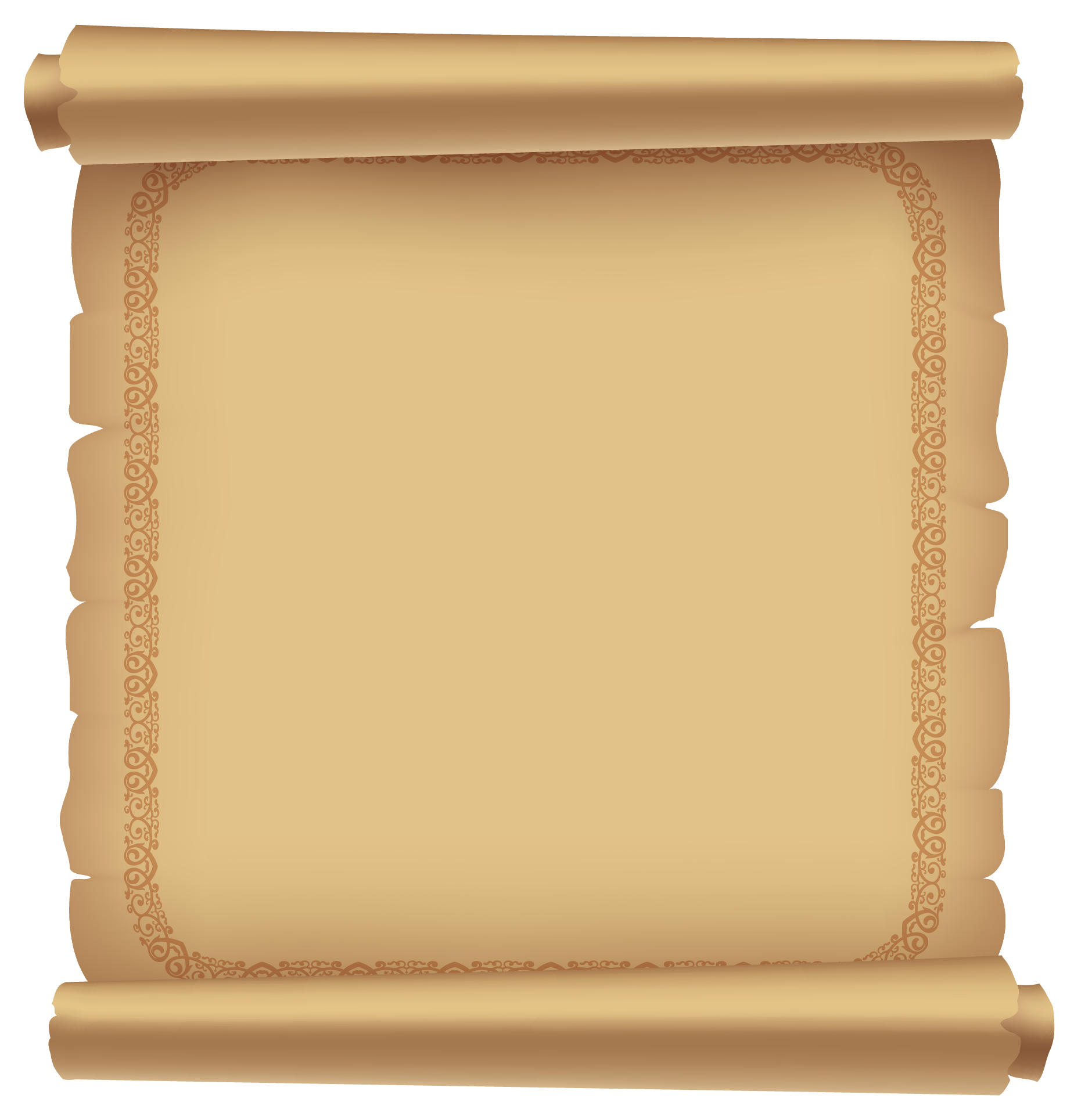 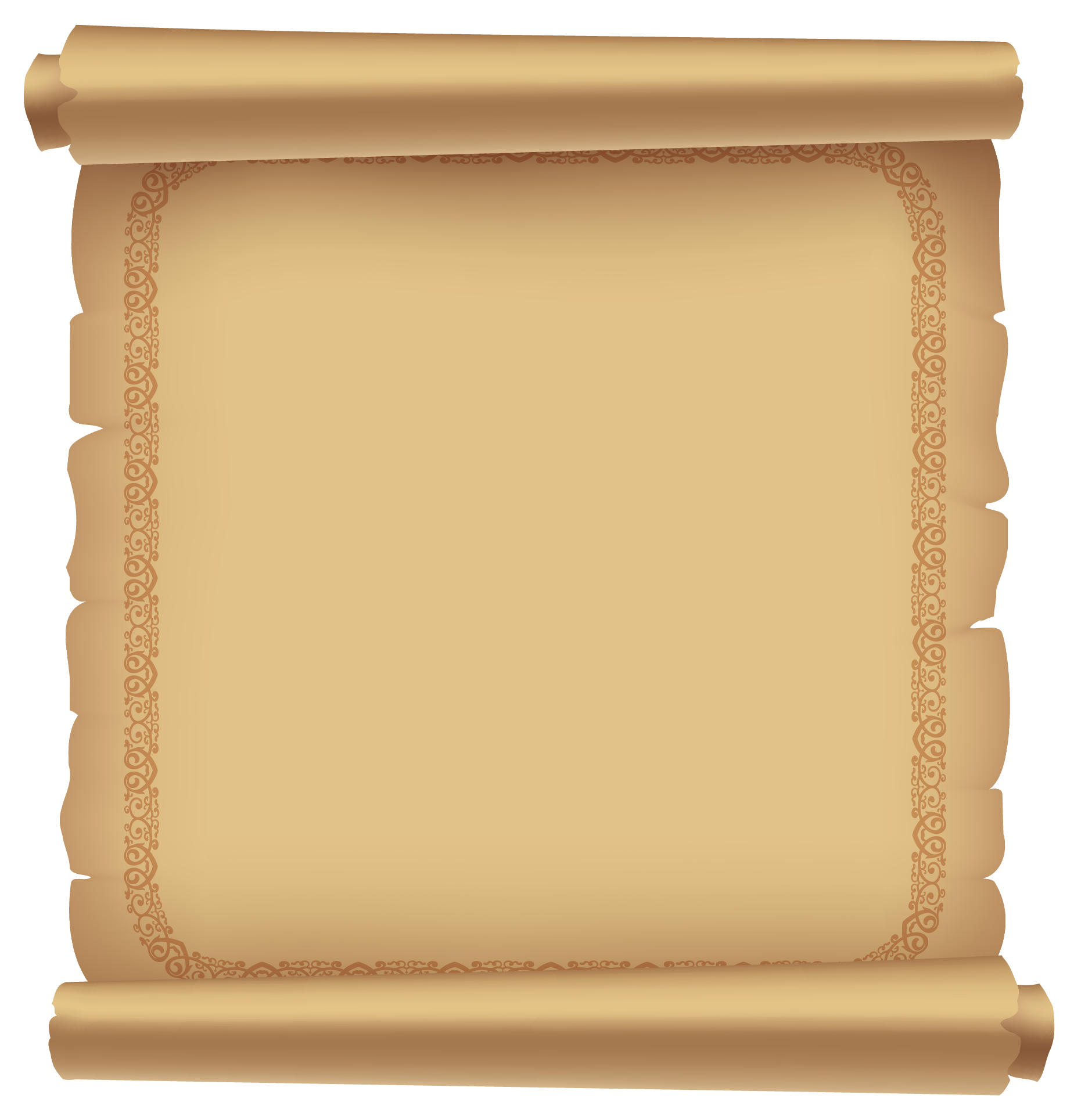 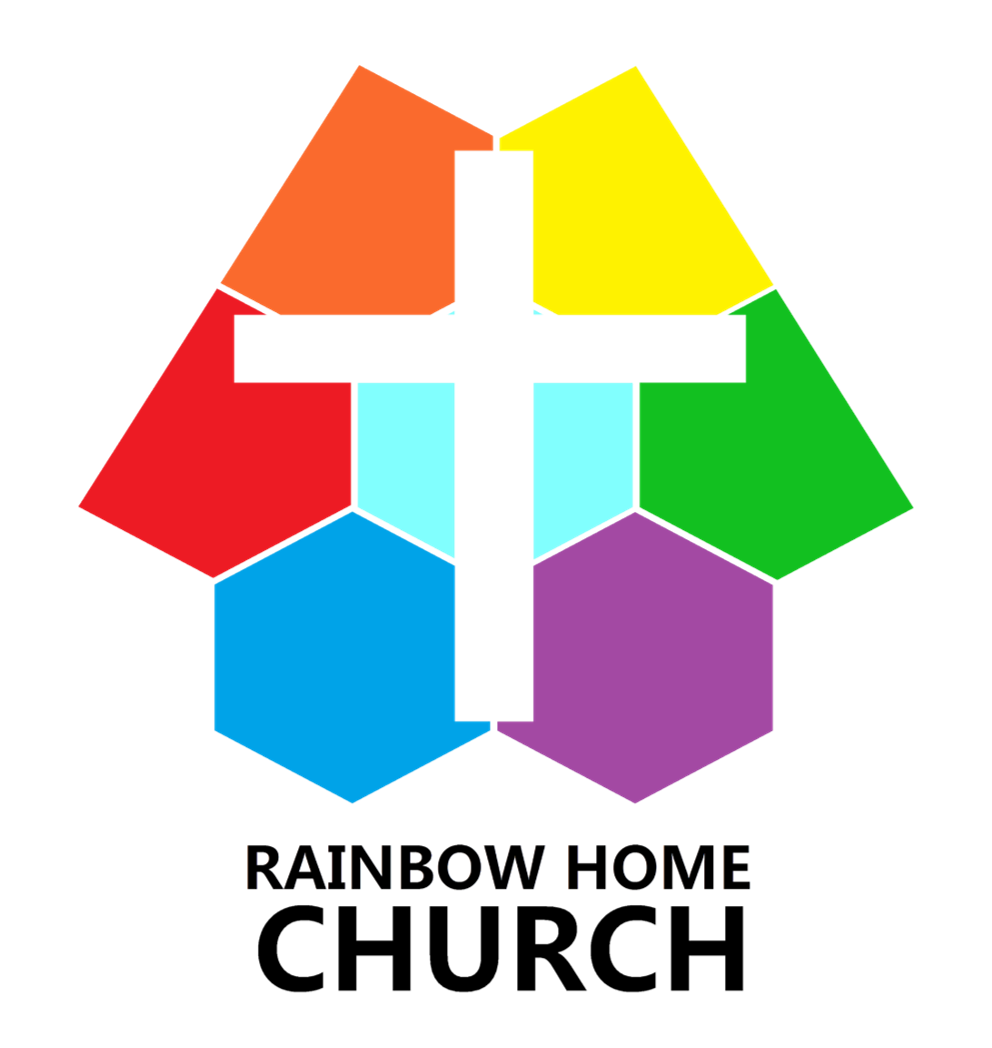 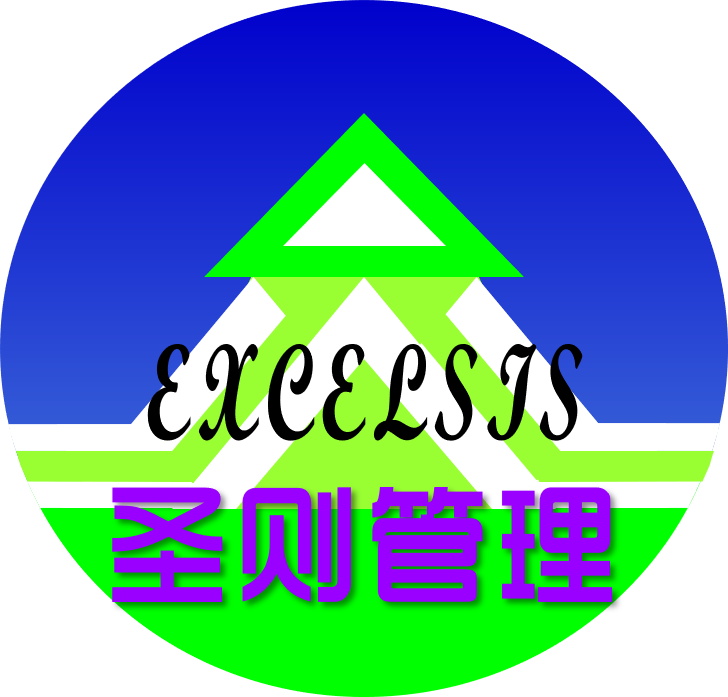 争战与得胜
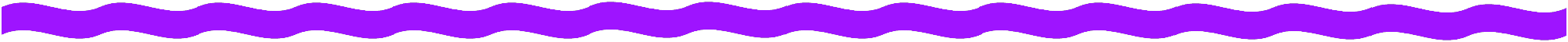 与魔周旋
渐堕谎言
百战必殆
置身体外
旁观宣判！
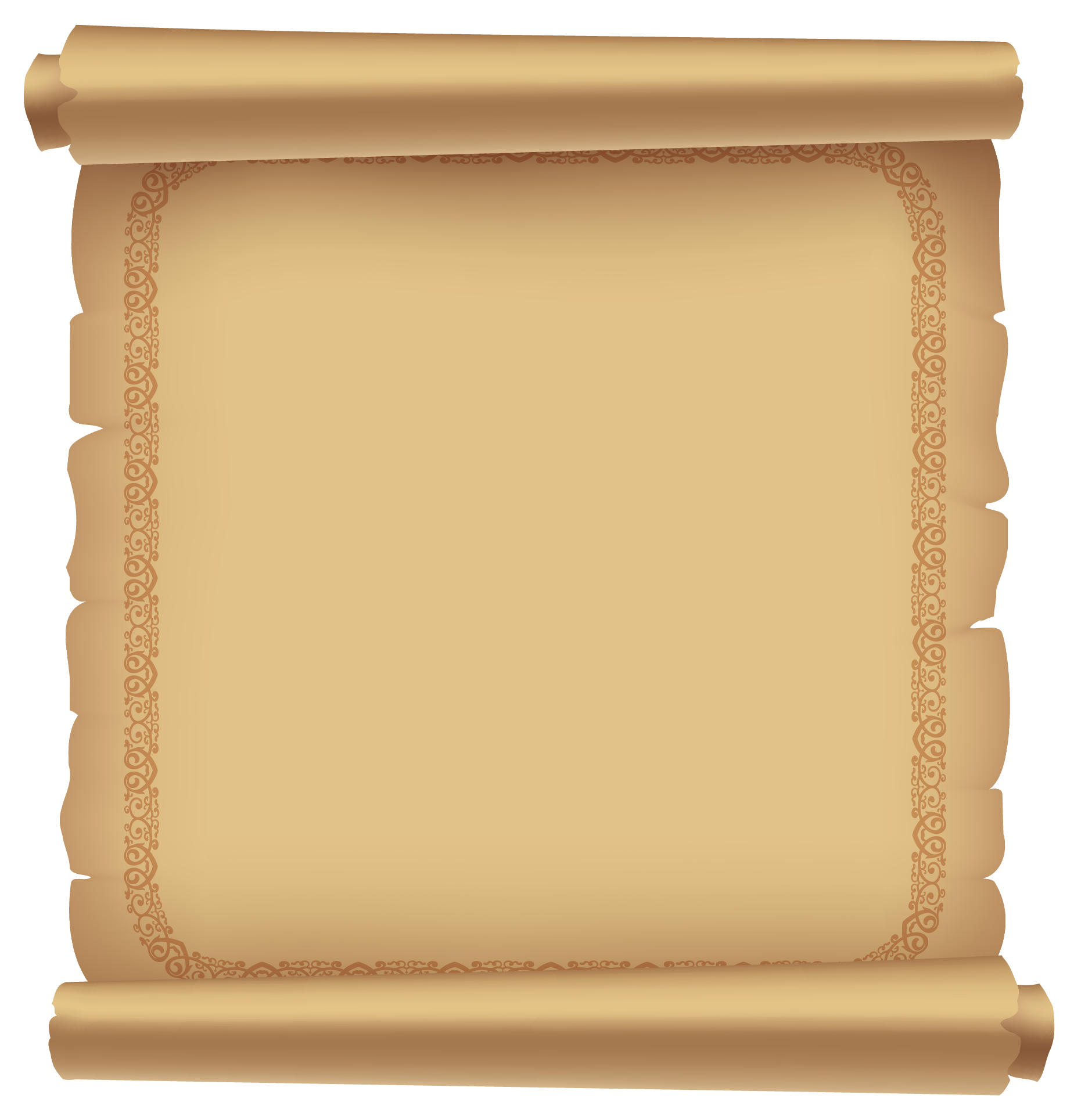 背诵经文
雅 4:7 故此你们要顺服神。务要抵挡魔鬼，魔鬼就必离开你们逃跑了。
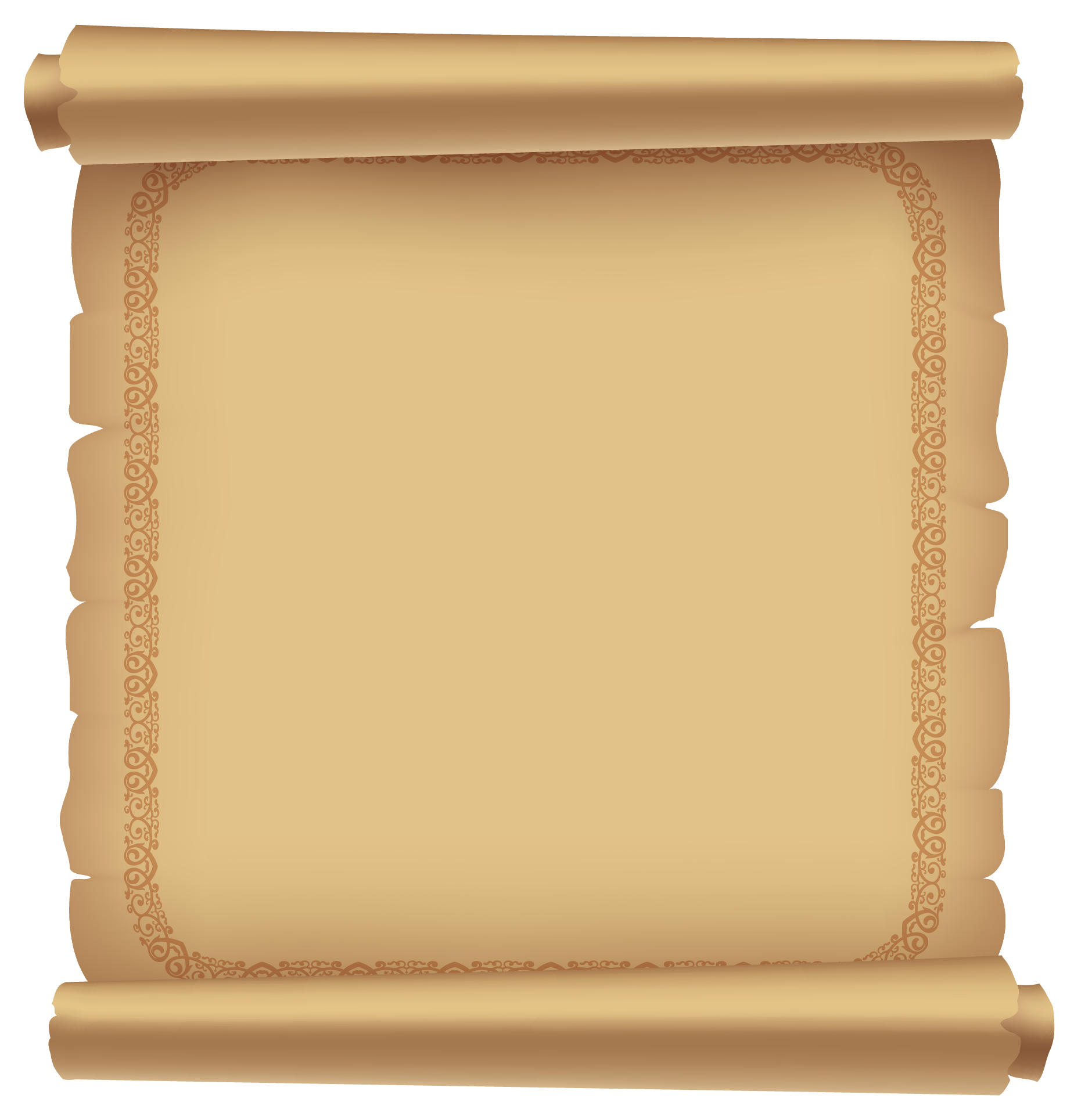 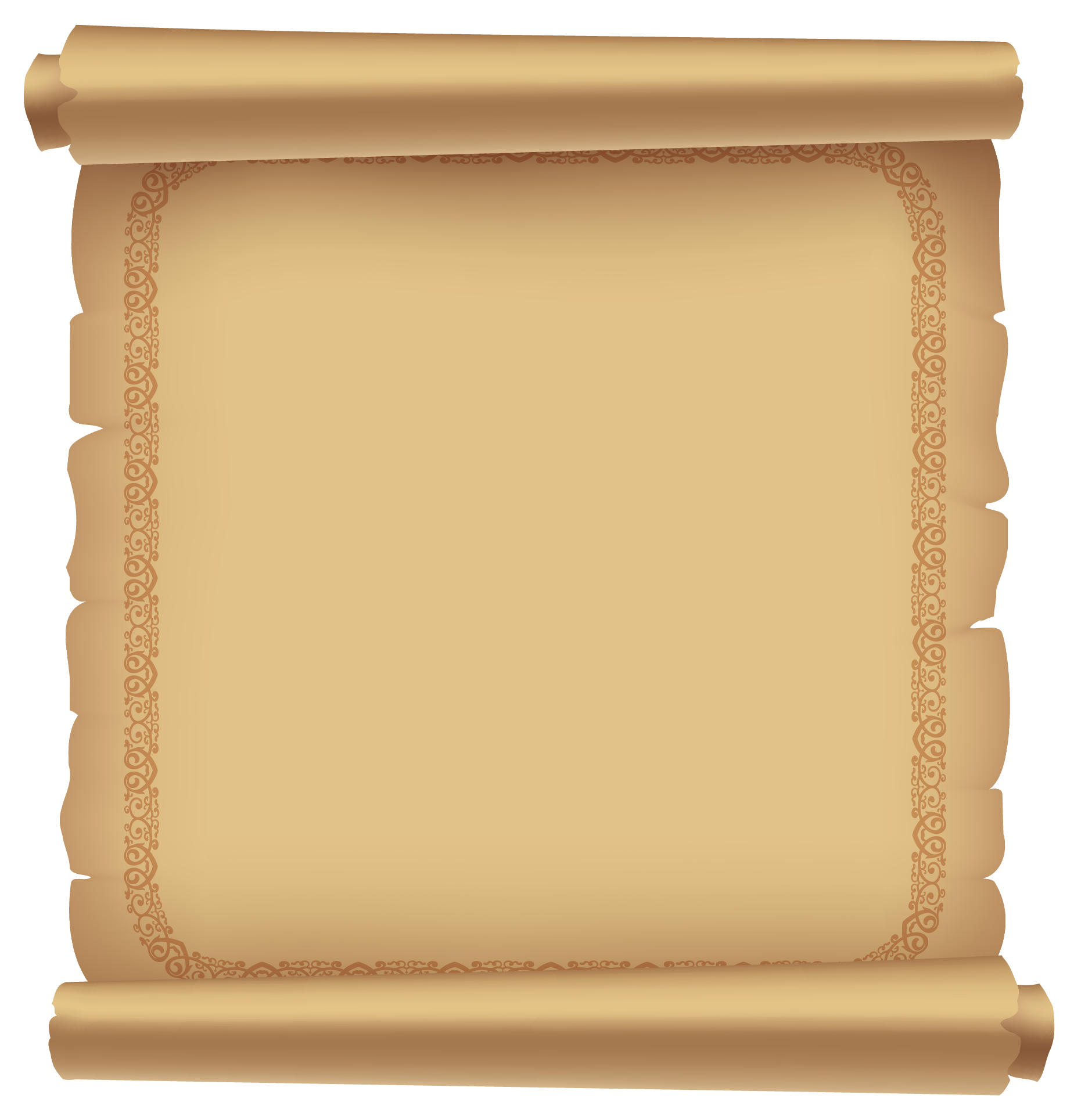 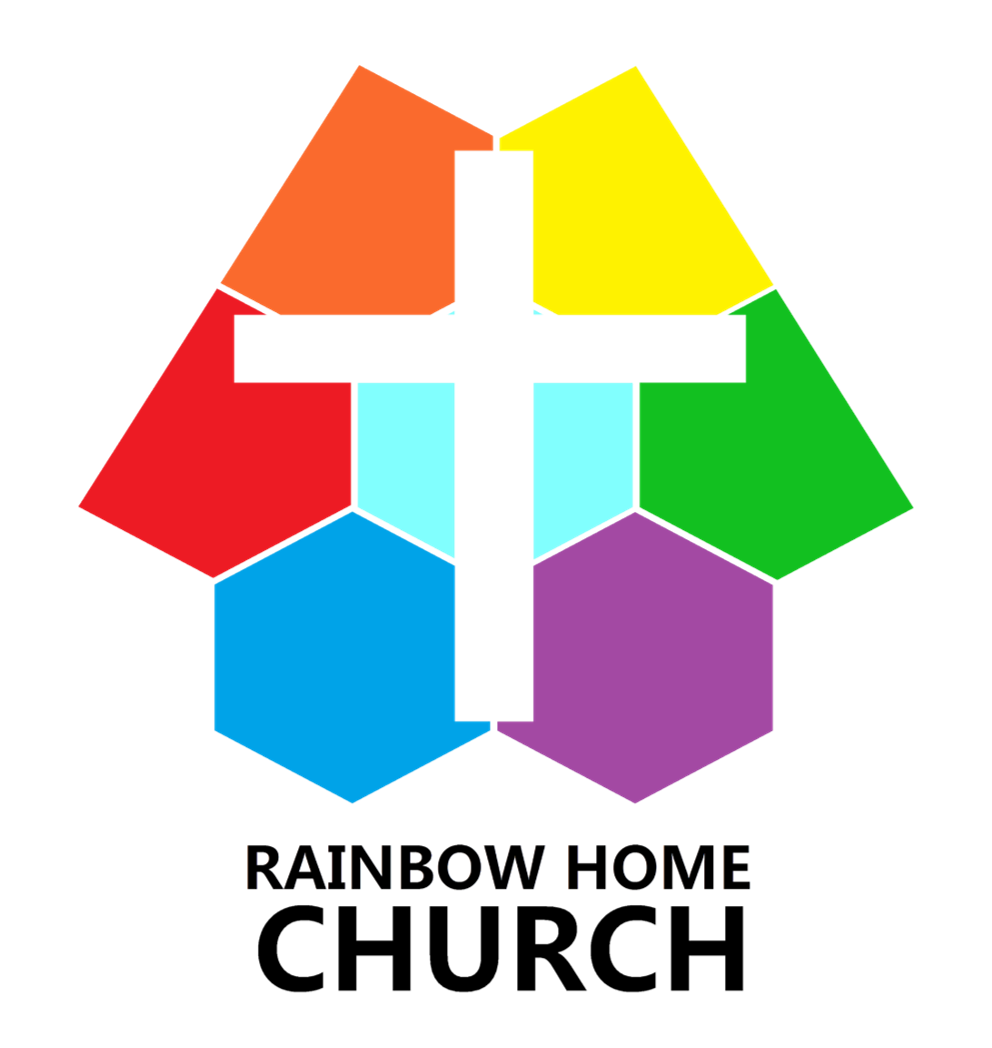 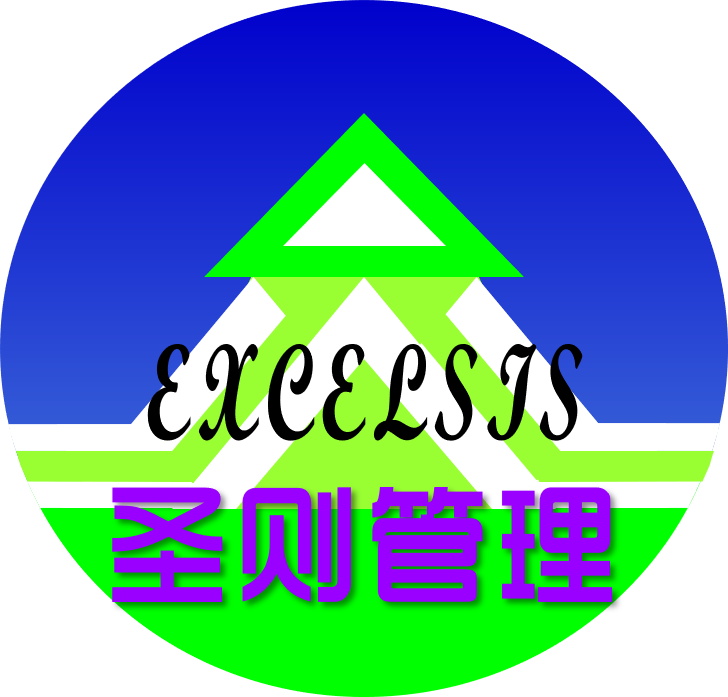 争战与得胜
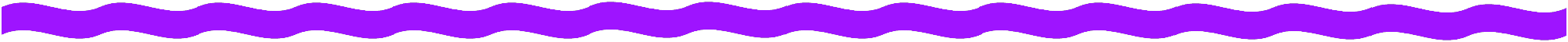 危在旦夕?
自省分享行动
得胜有余!
我灵歌唱
兴起为耶稣！